Муниципальное бюджетное дошкольное образовательное учреждение«Детский сад №123» г. ВладивостокВиды изобразительной деятельности в работе с детьми дошкольного возраста.
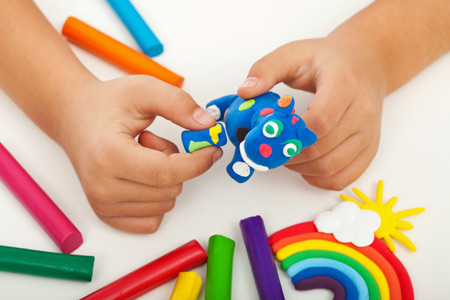 Выполнила: Марченко И.В
Пластилинография
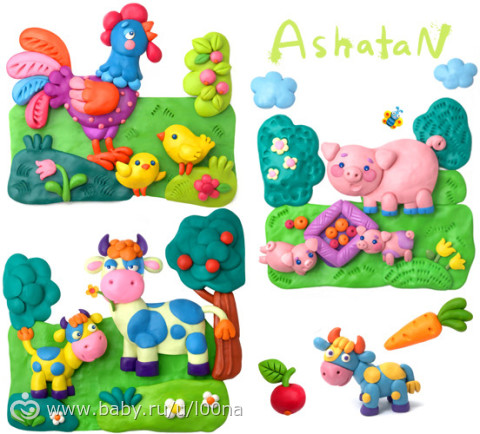 Что такое « Пластилинография »?
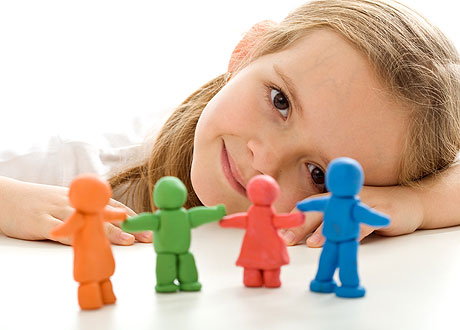 Пластилинография — это нетрадиционная техника лепки, которая выражается в  «рисовании» пластилином более или менее выпуклых по объёму (барельефных) изображений на горизонтальной поверхности.
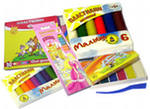 Что такое пластилин?
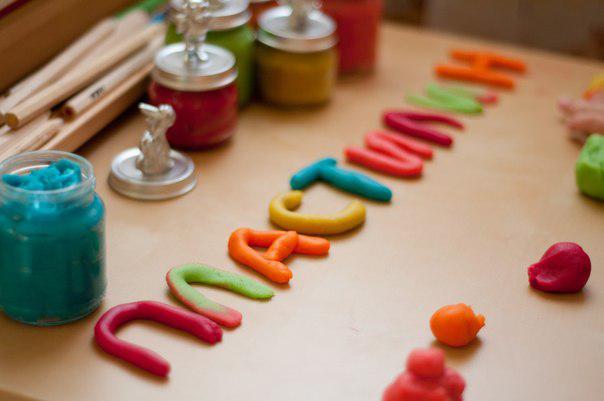 Пластилин (итал. plastilina, от др.-греч. πλαστός — лепной) — материал для лепки. 
Изготовляется из очищенного и размельченного порошка глины с добавлением воска, сала и других веществ, препятствующих высыханию. Окрашивается в различные цвета. 
Служит для выполнения различных фигур и изображений.
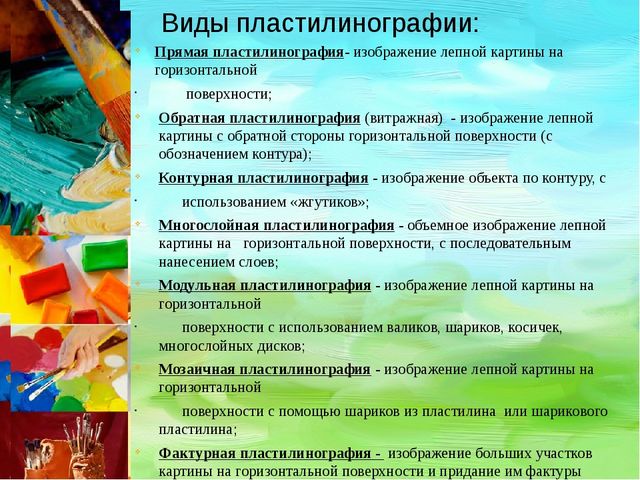 .
ЦЕЛЬ: всестороннее развитие ребёнка дошкольного возраста посредством пластилинографии.
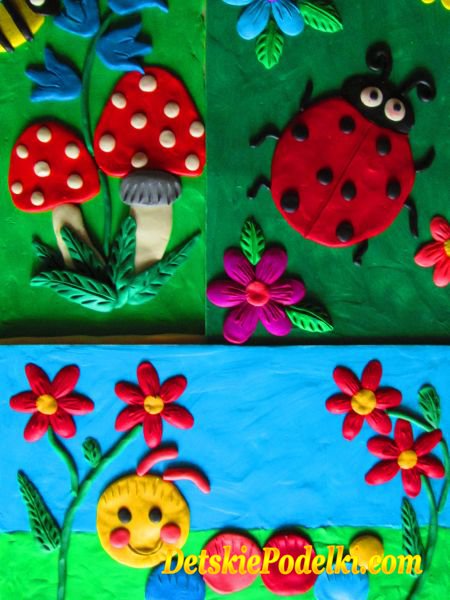 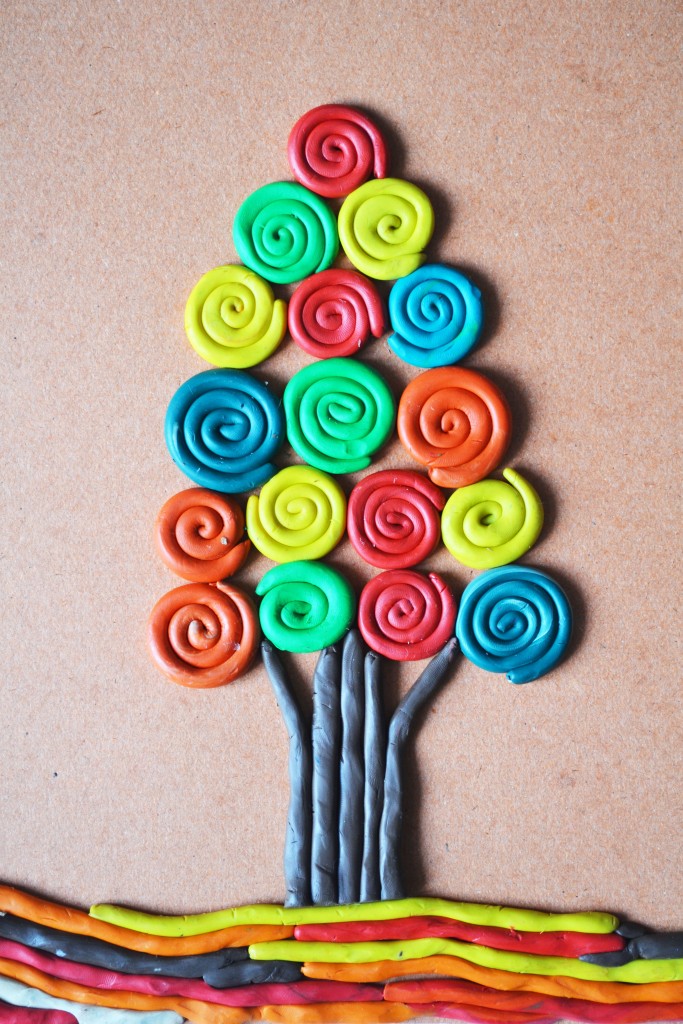 ЗАДАЧИ:
1. Научить передавать образ предметов, явлений окружающего мира посредством пластилинографии.
2. Учить принимать задачу, слушать и слышать речь воспитателя действовать по образцу, а затем по словесному указанию.
3. Знакомить с цветовой гаммой, с вариантами композиций и разным расположением изображения на листе бумаг.
4. Поддерживать стремление самостоятельно сочетать знакомые техники, помогать осваивать новые, по собственной инициативе объединять различные способы изображения.
5. Поощрять детей воплощать в художественной форме свои представления, переживания, чувства, мысли; поддерживать личностное творческое начало.
6. Развивать мелкую моторику, координацию движения рук, глазомер.
7. Воспитывать навыки аккуратной работы с пластилином.
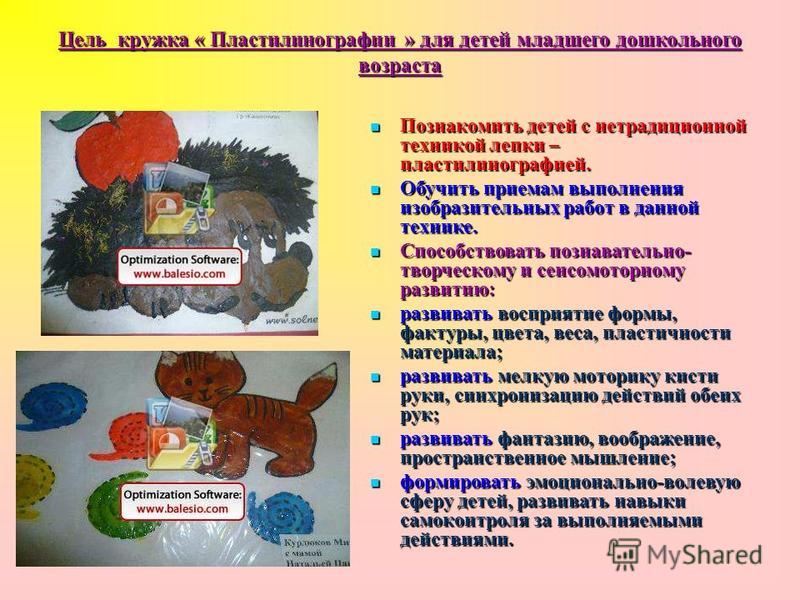 пластил\images.jpg
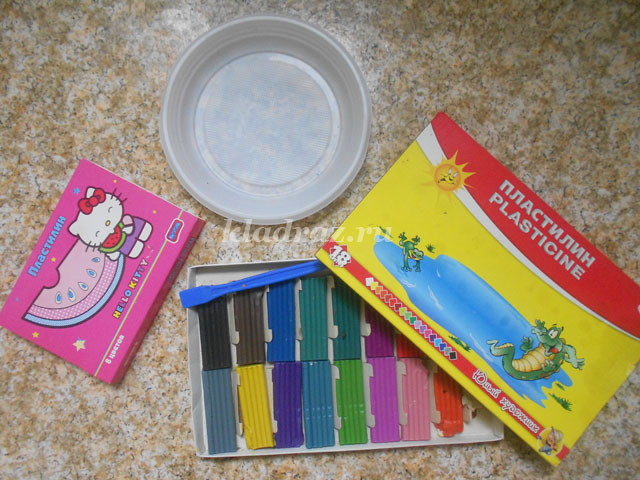 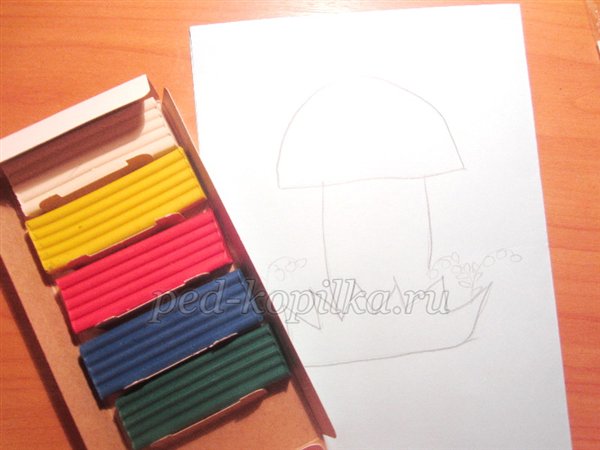 Материалы,  используемые в пластилинографии
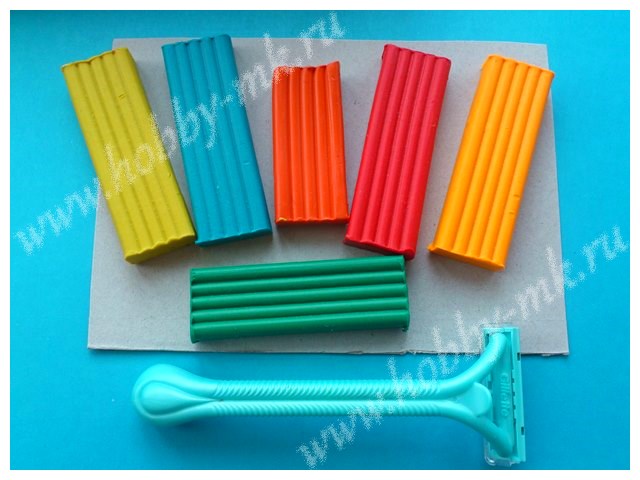 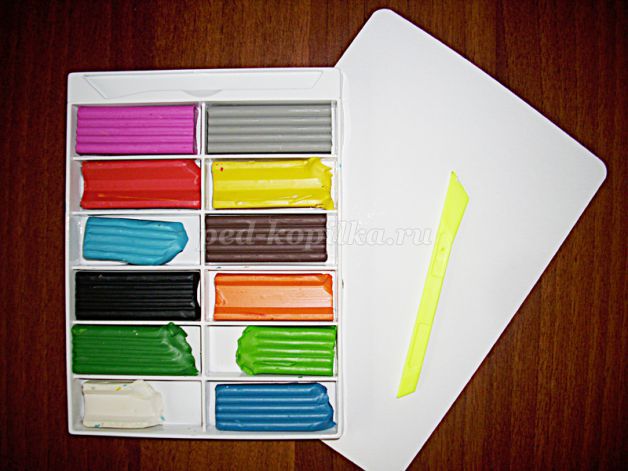 Пластилин (разных цветов).
Пластиковые дощечки для выполнения работ.
Стеки.
Картон (однотонный и цветной),желательно плотный. 
Можно также творчески использовать любые плотные поверхности: дерево, стекло, пластик.
Бросовый материал - для создания игровых фантазийных изображений: бумага разной фактуры , фантики от конфет, семечки, зернышки, пуговицы, пластиковые ёмкости и т.д.
Приемы работы с пластилином:пластил\ии.jpg
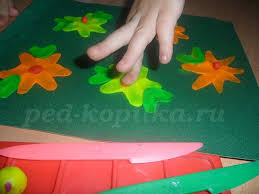 Сплющивание 
Раскатывание 
Вытягивание 
Налепливание
Прижимание 
Надавливание
 Намазывание 
Размазывание
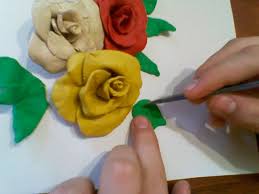 Прямая пластилинография - изображение лепной картины на горизонтальной поверхности.
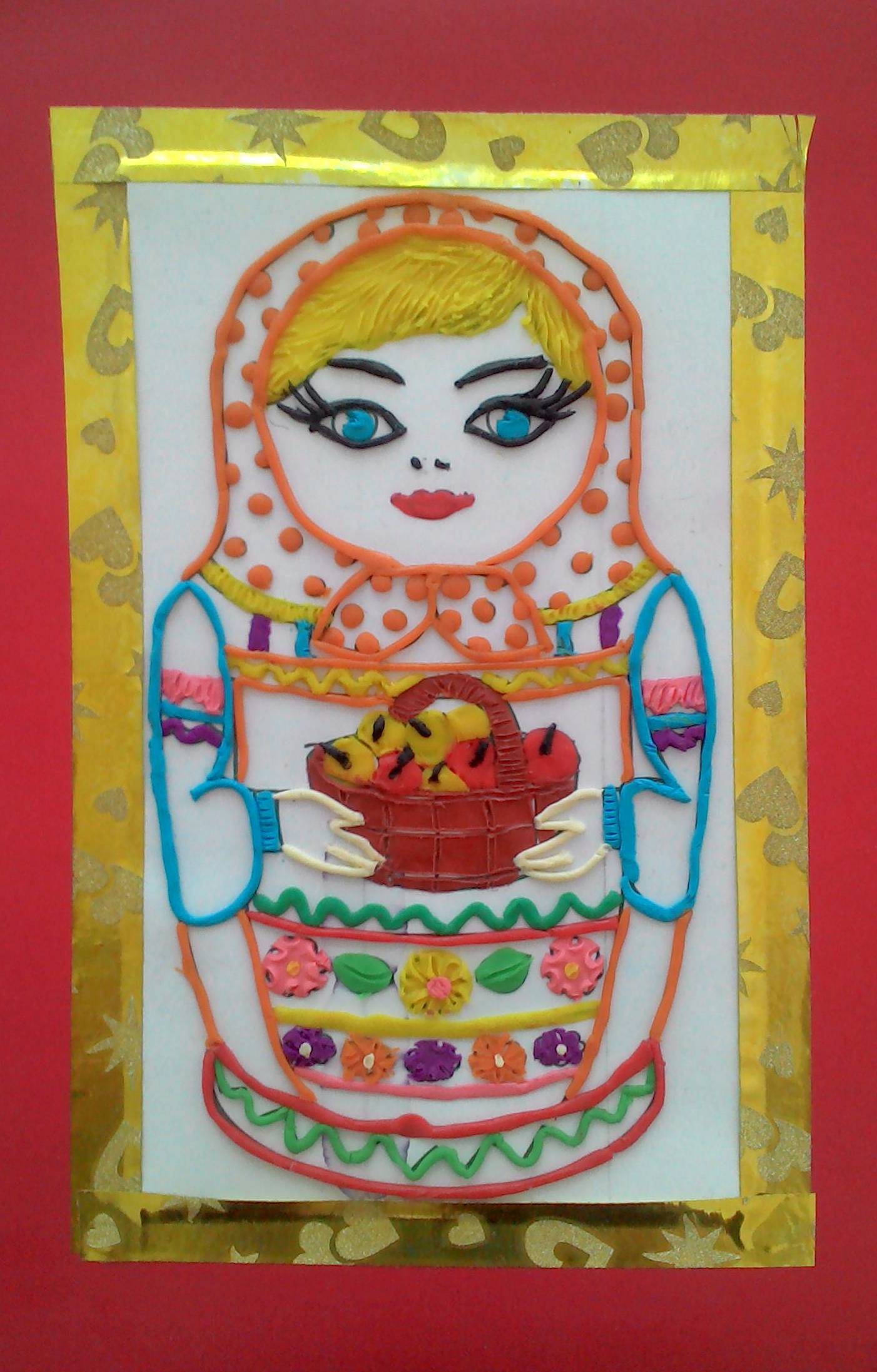 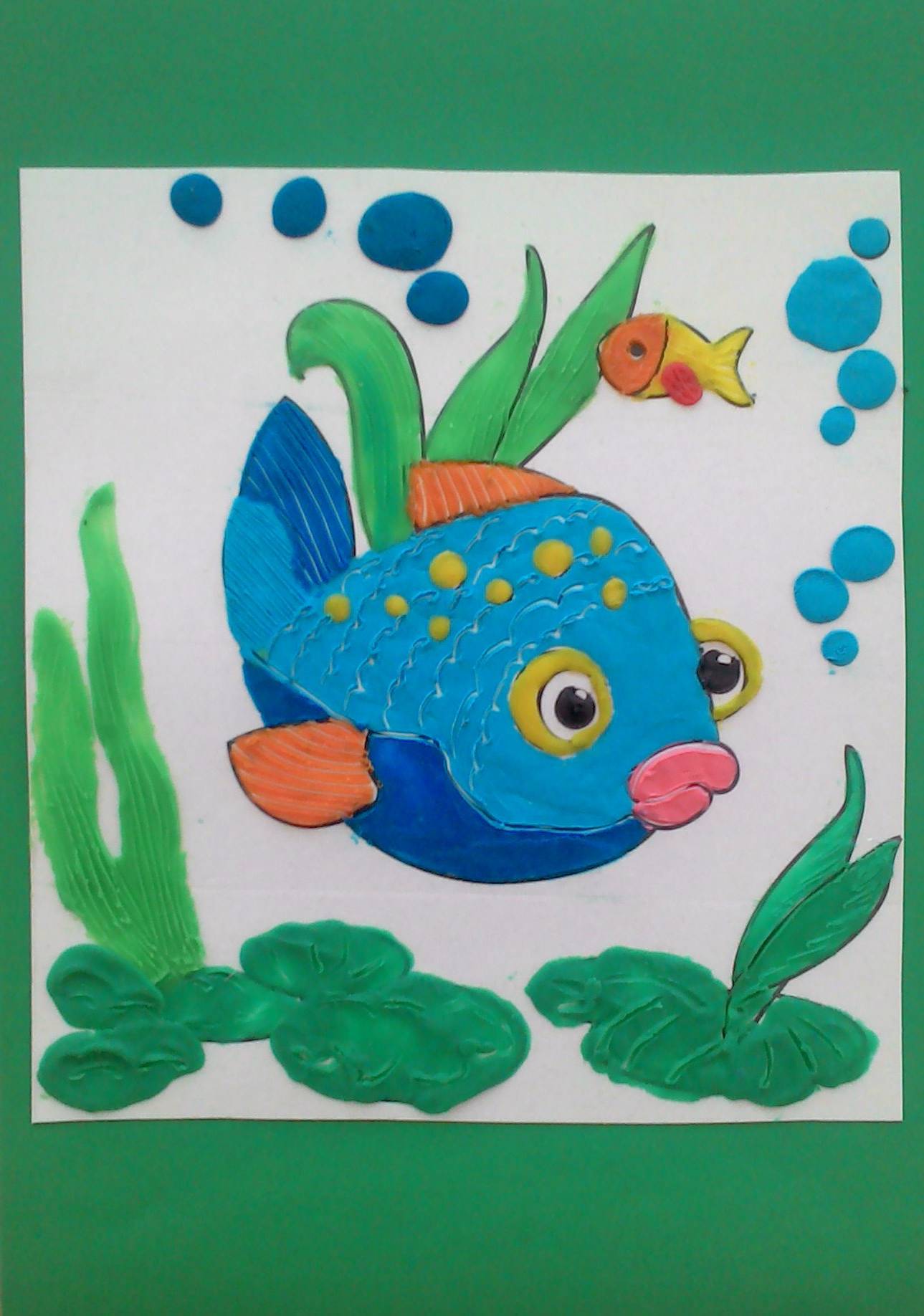 Контурная пластилинография - изображение объекта по контуру, с использованием «жгутиков».
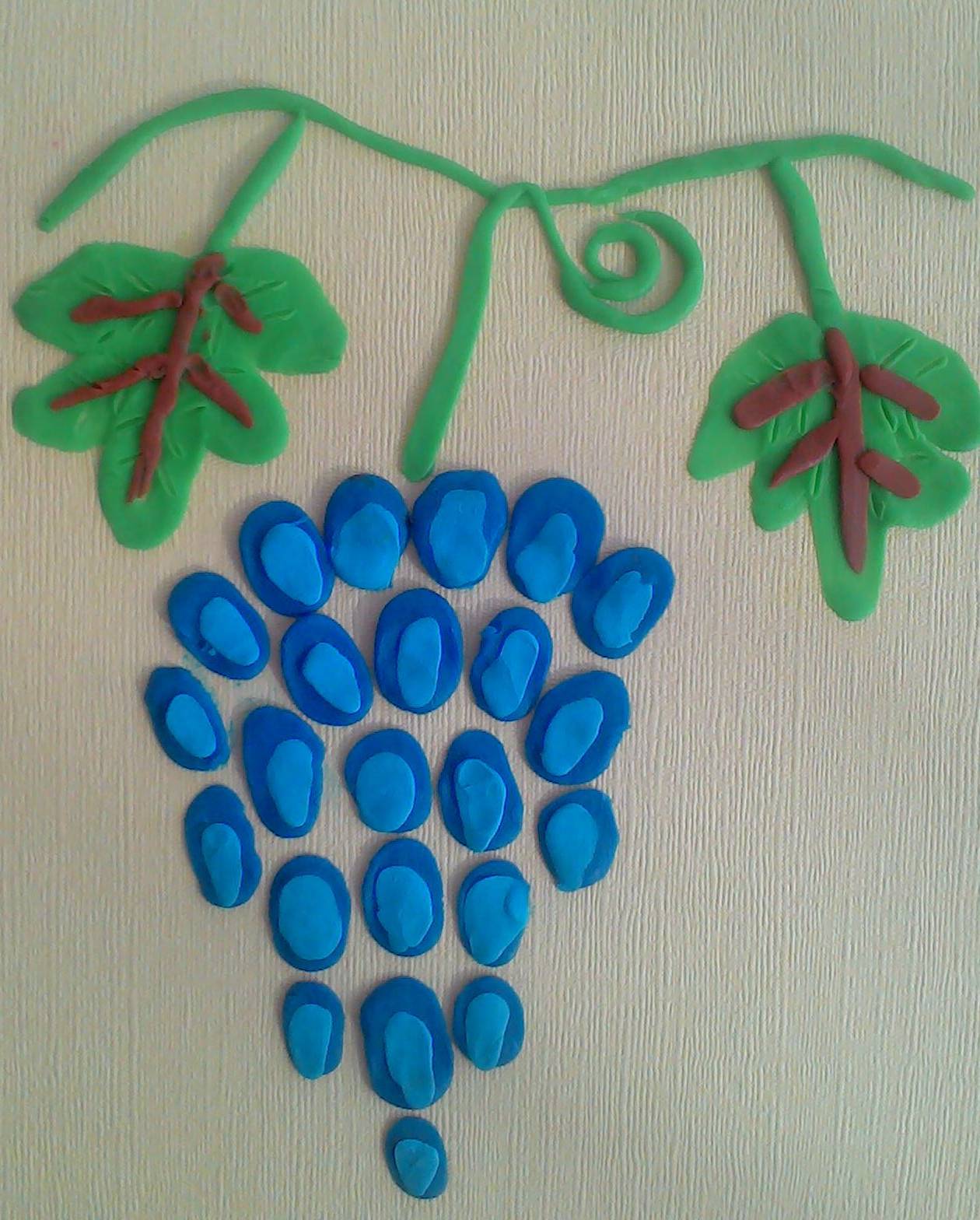 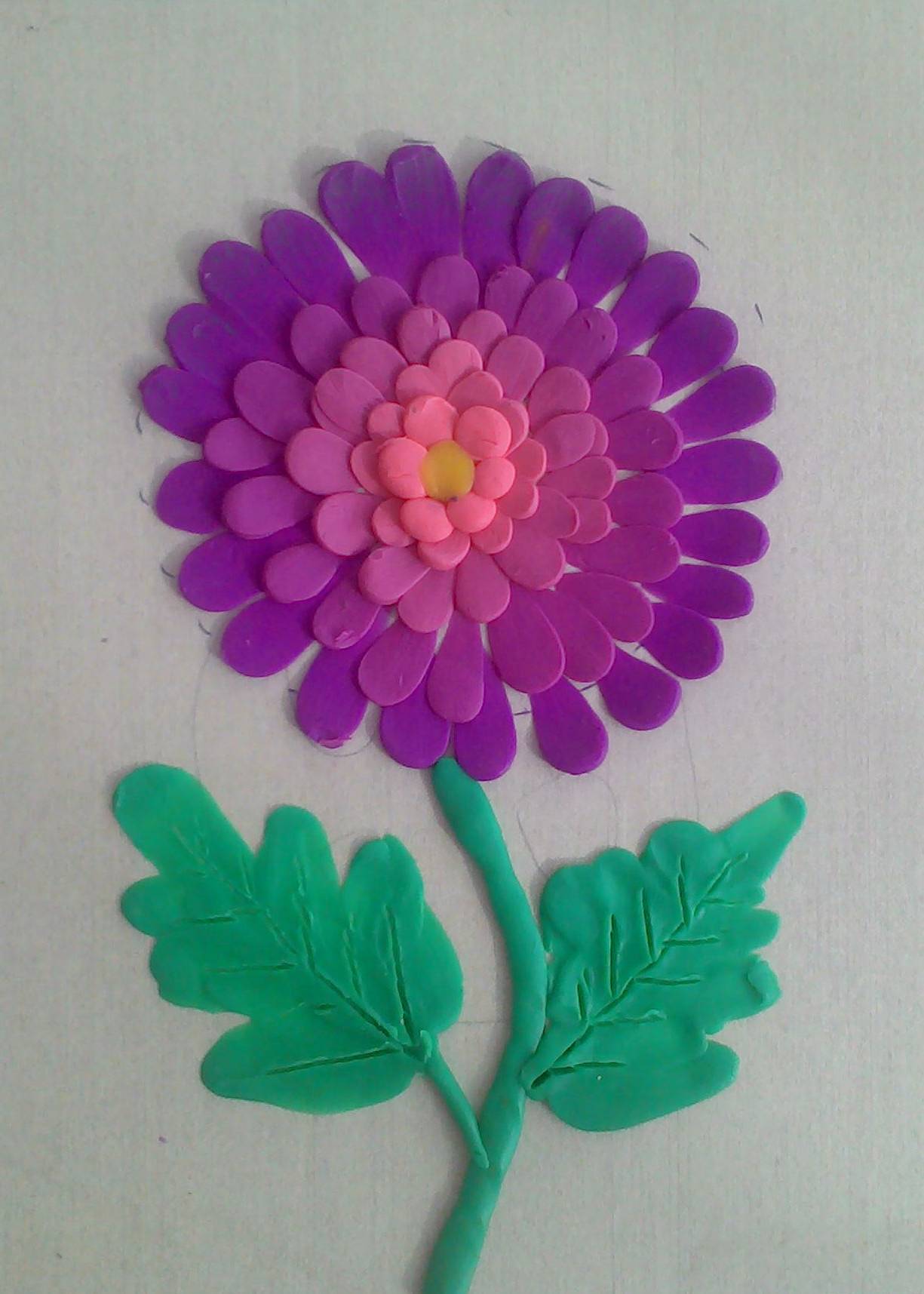 Многослойная пластилинография–объемное изображение лепной картины на горизонтальной поверхности, с последовательным нанесением слоев.
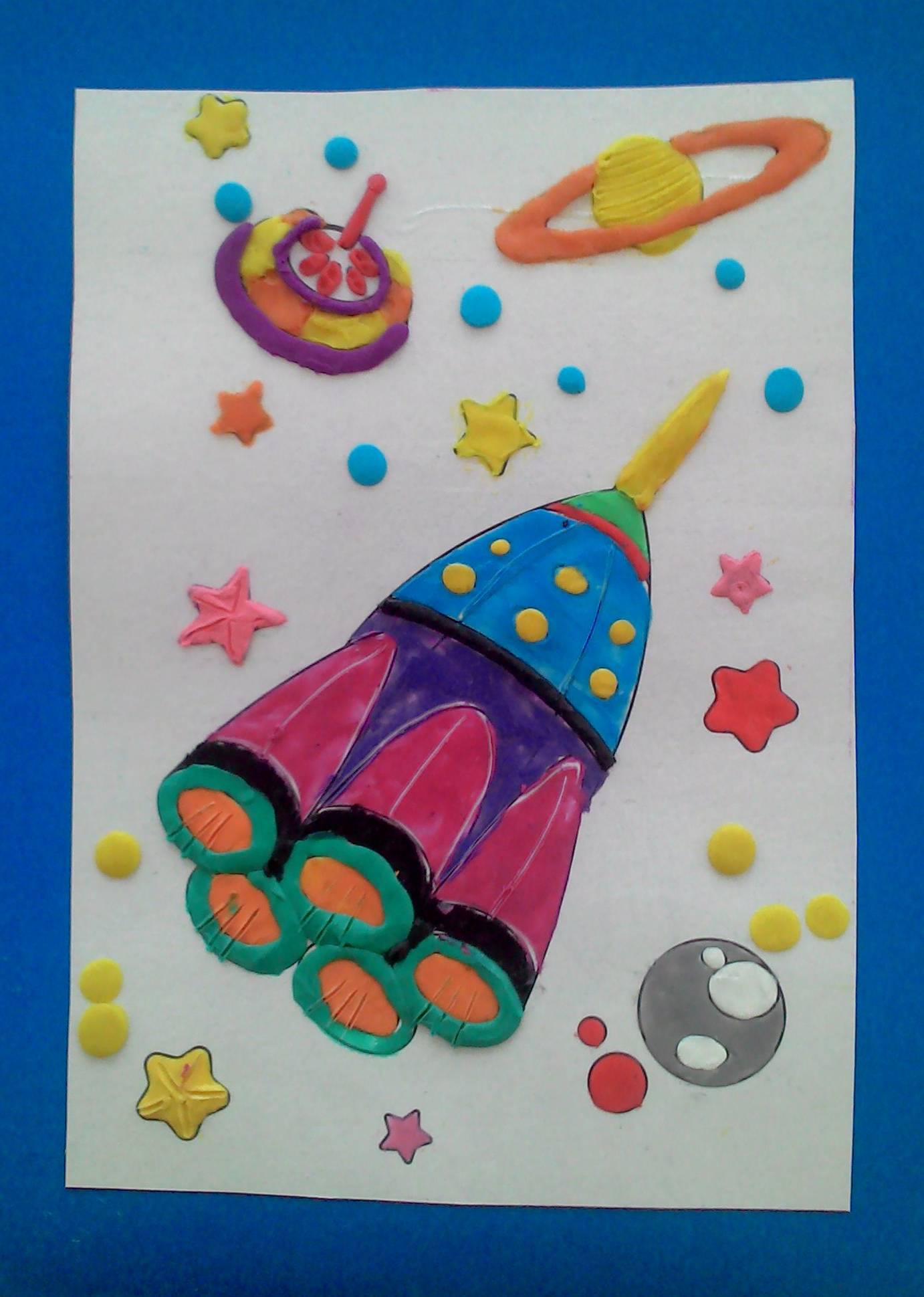 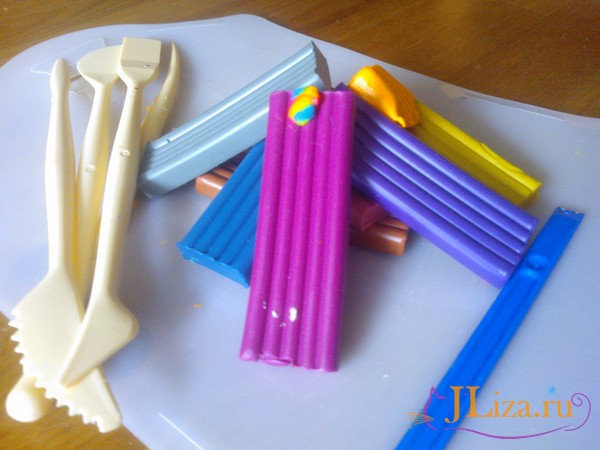 Модульная пластилинография– изображение лепной картины на горизонтальной поверхности с использованием валиков, шариков, косичек, многослойных дисков.
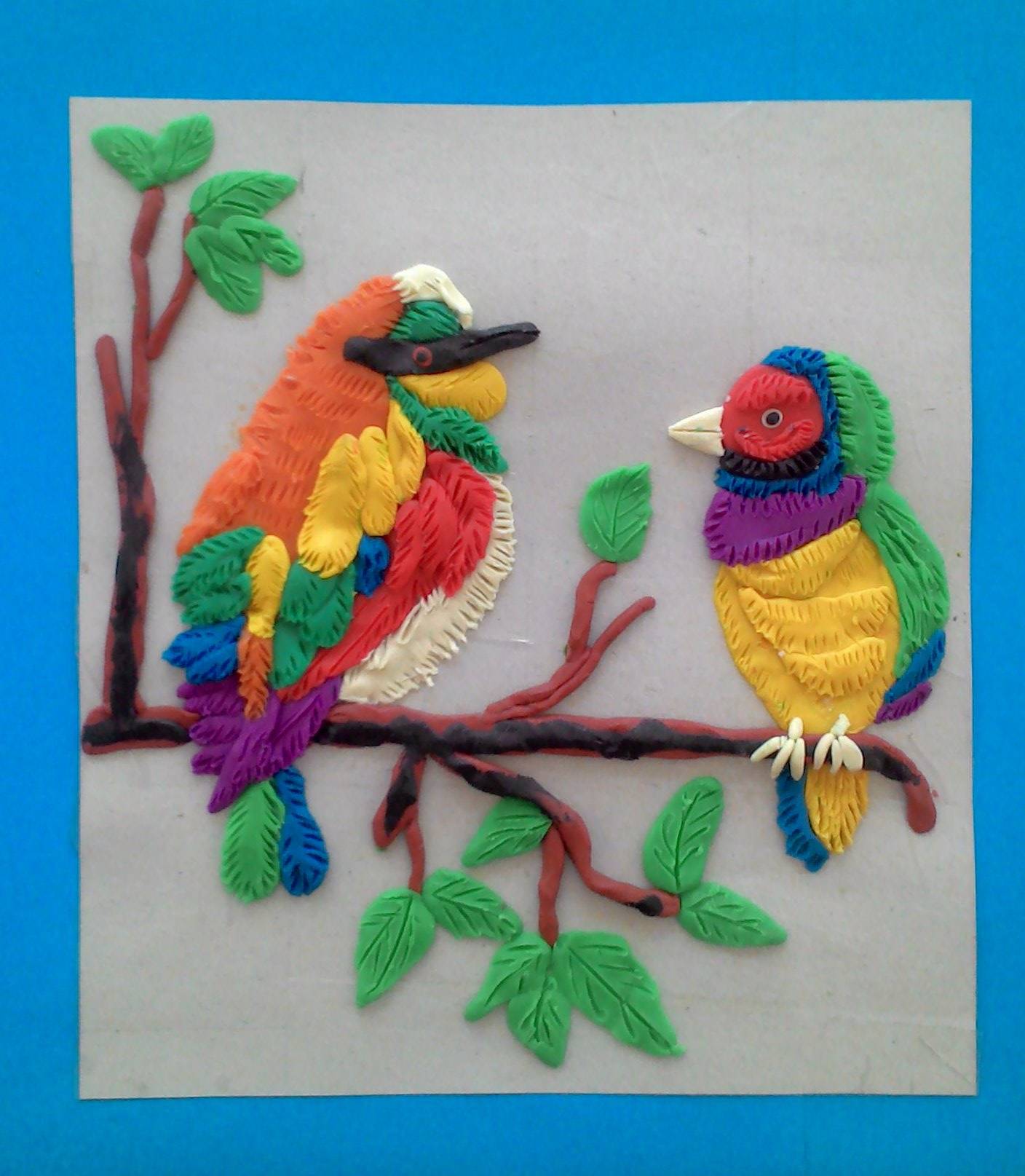 Мозаичная пластилинография- изображение лепной картины на горизонтальной поверхности с помощью шариков из пластилина или шарикового пластилина.
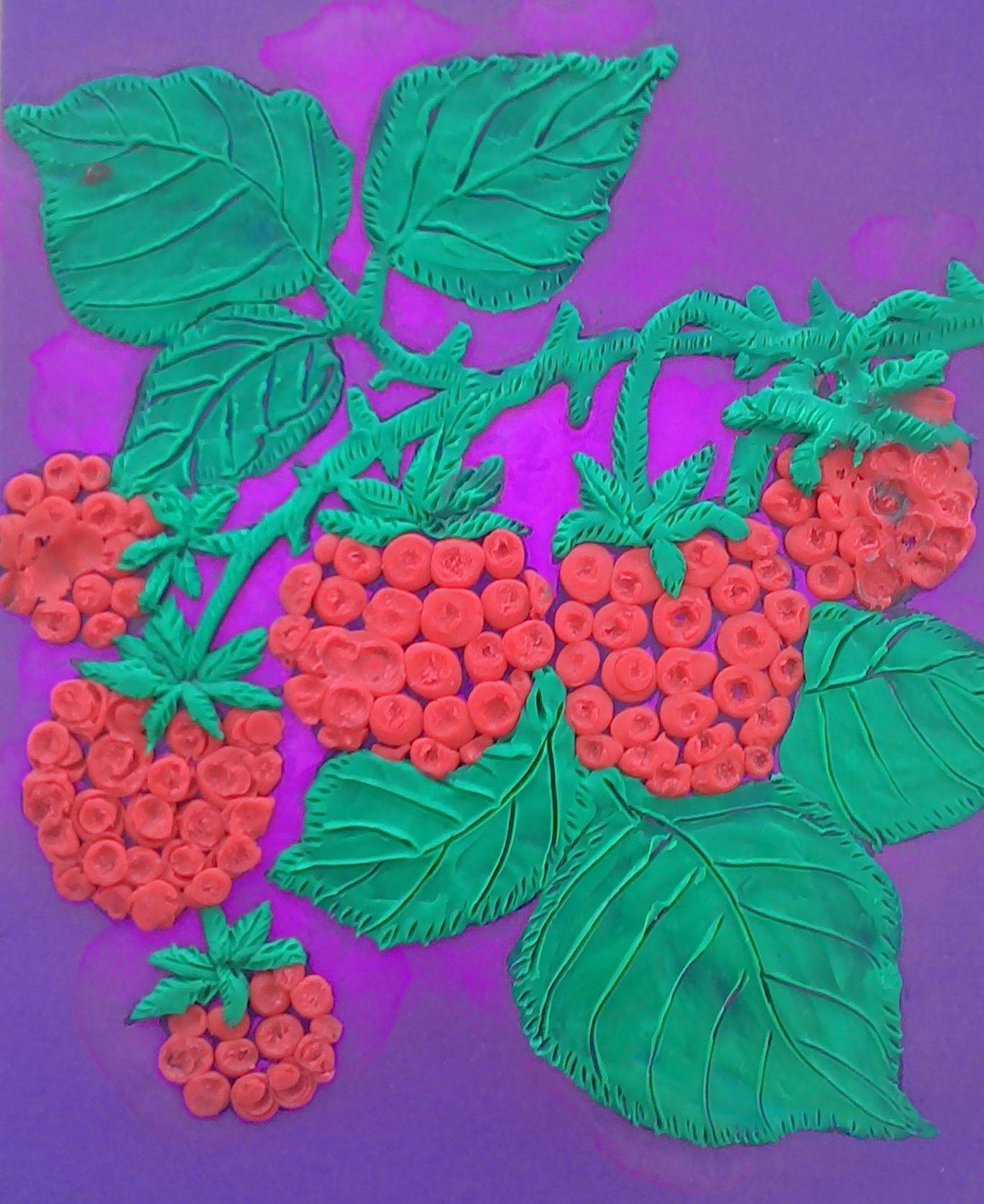 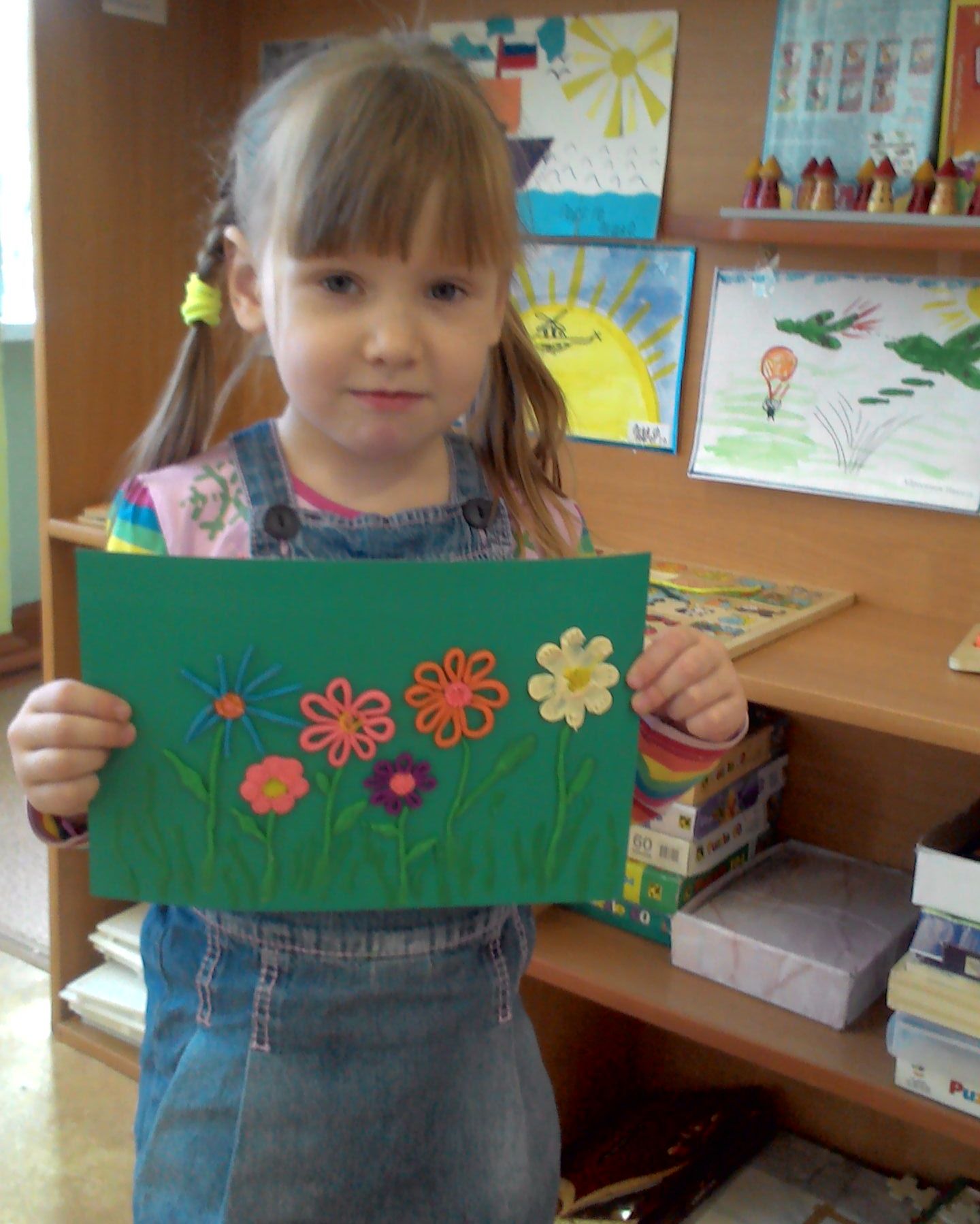 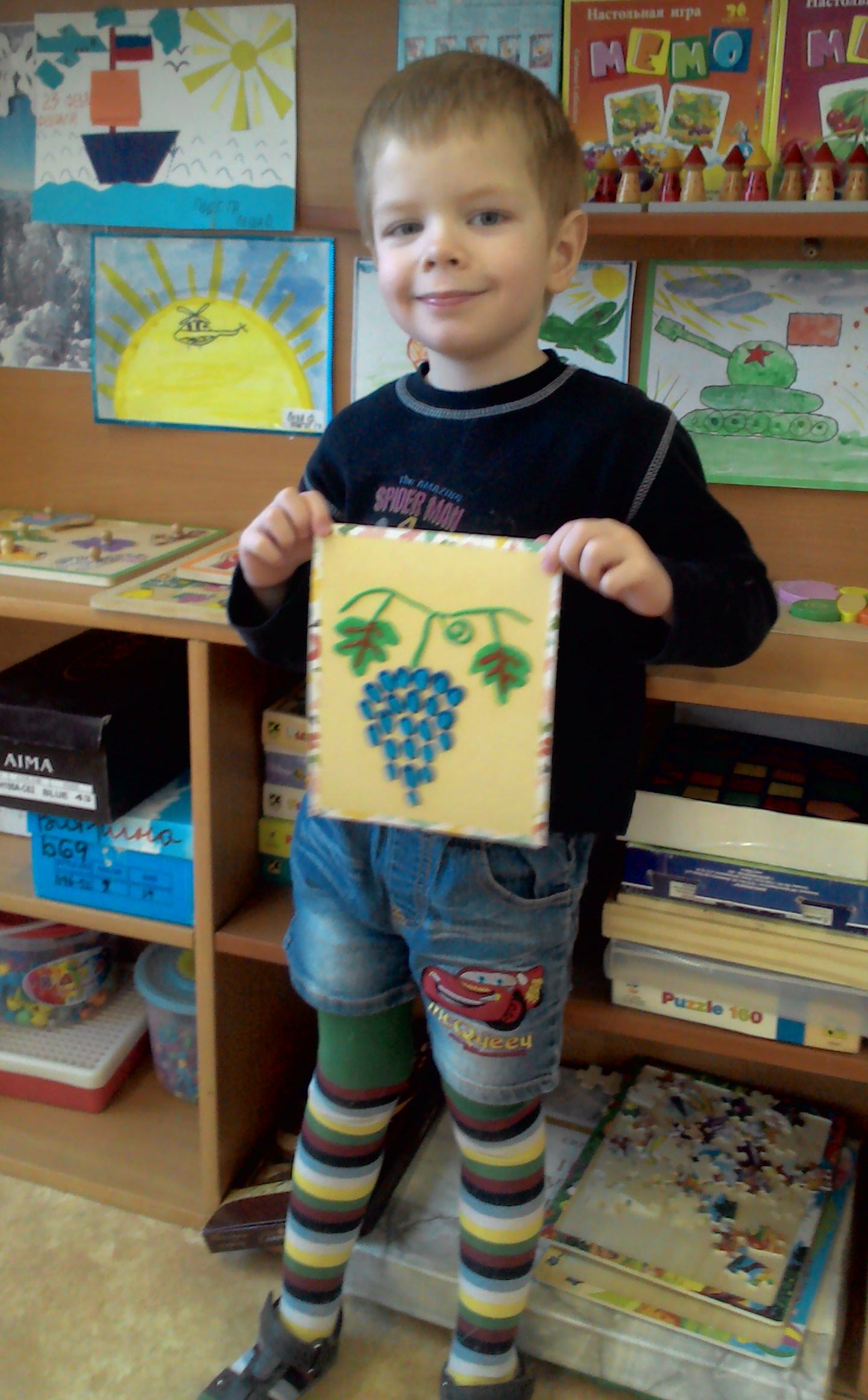 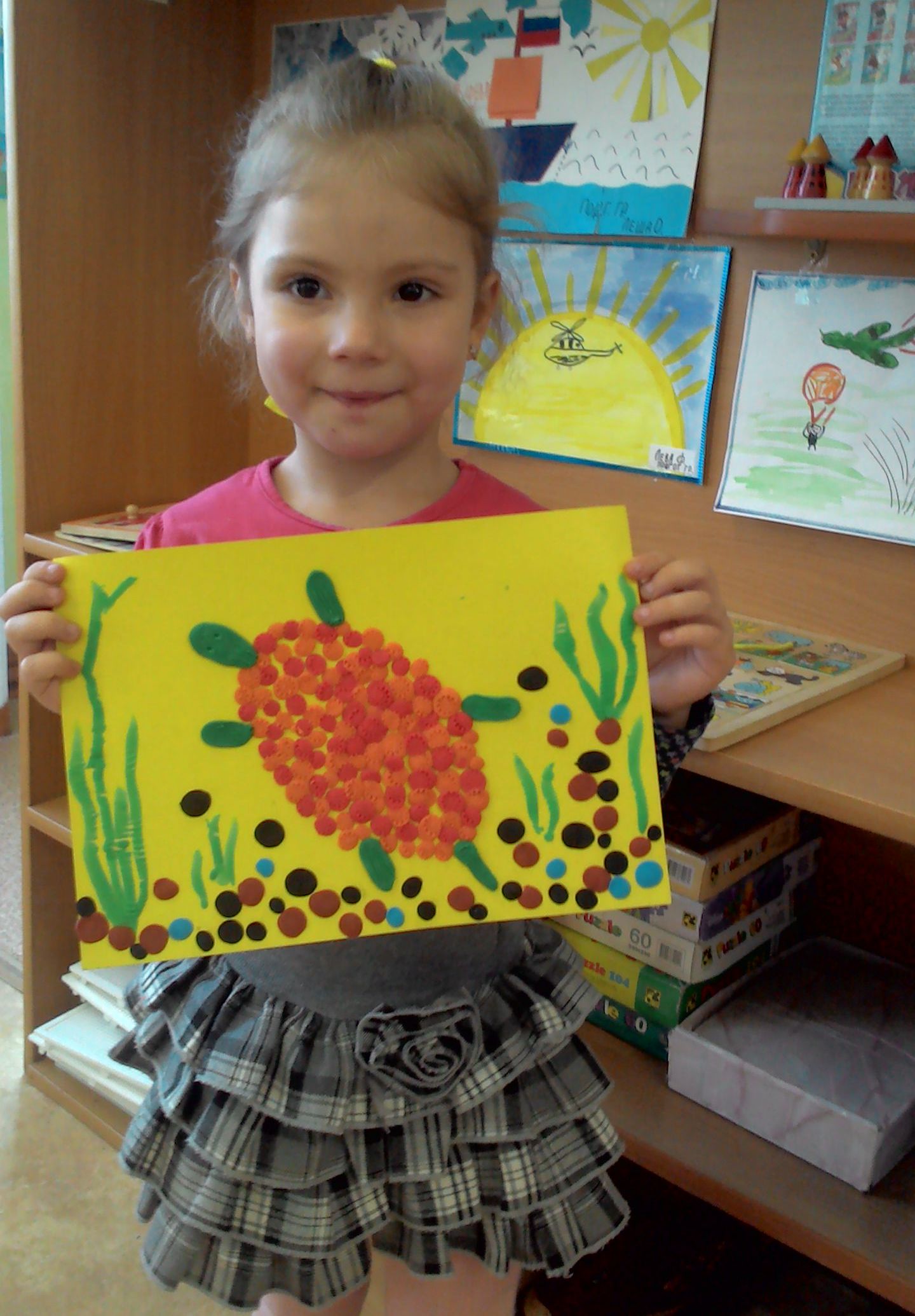 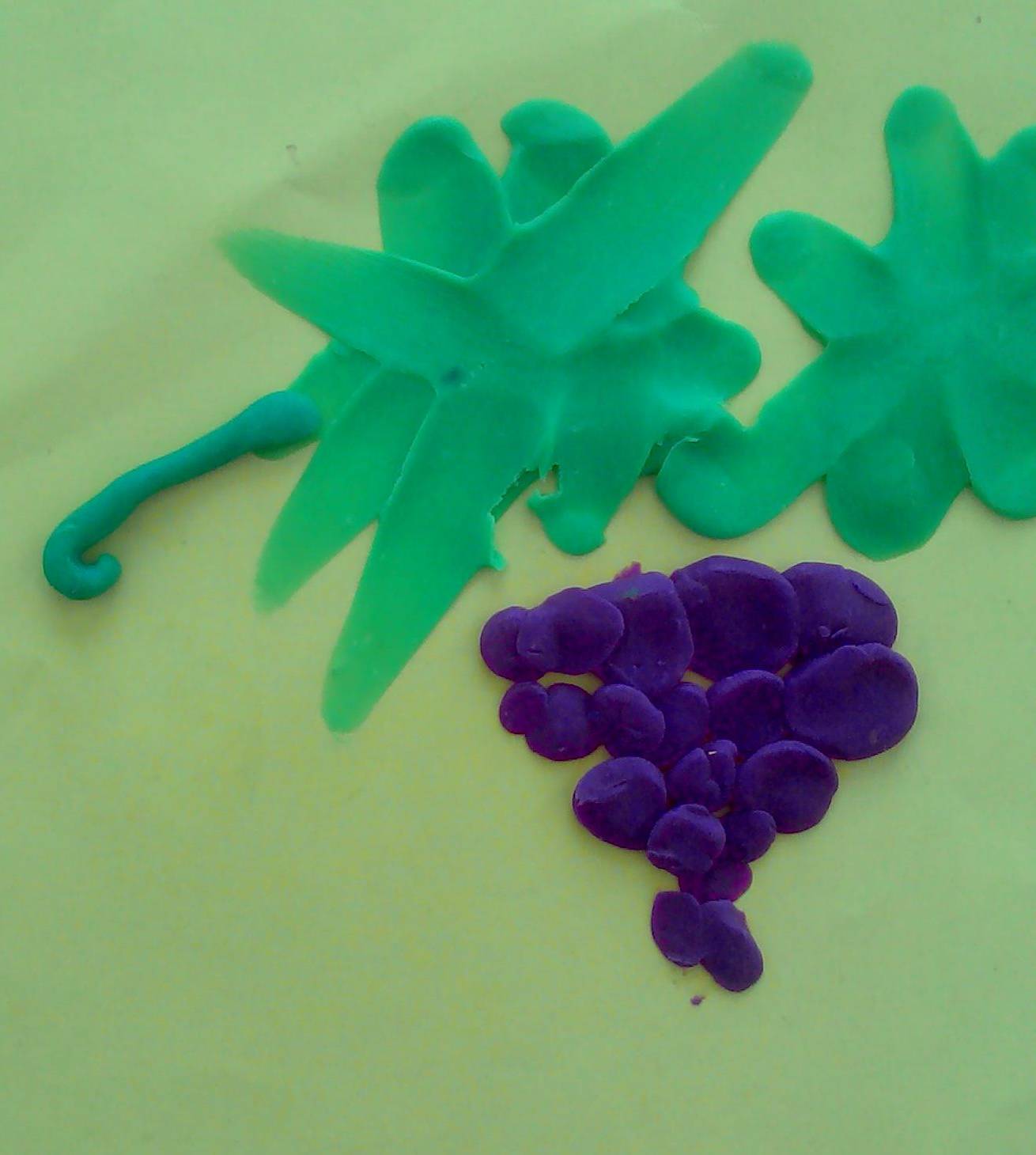 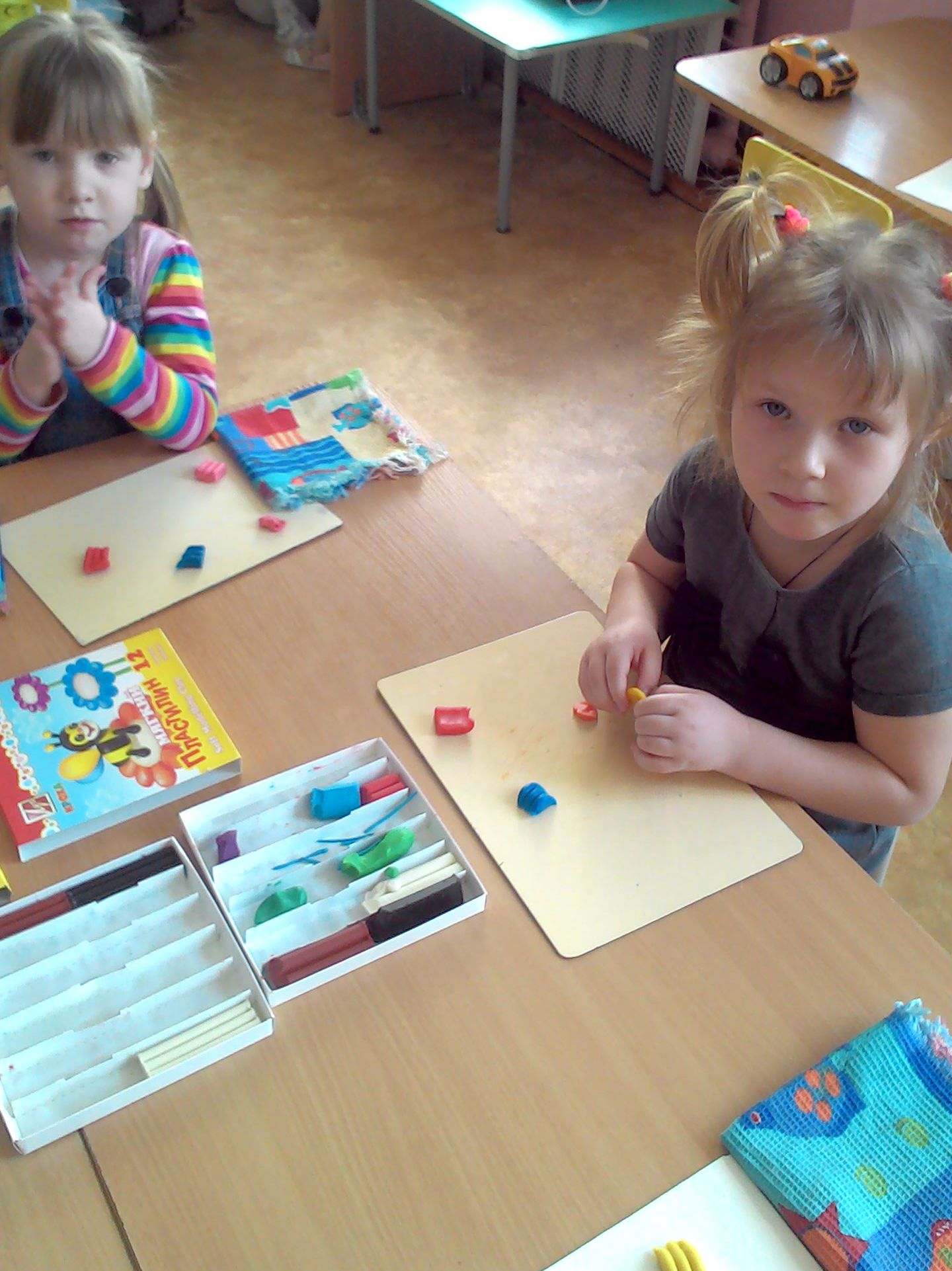 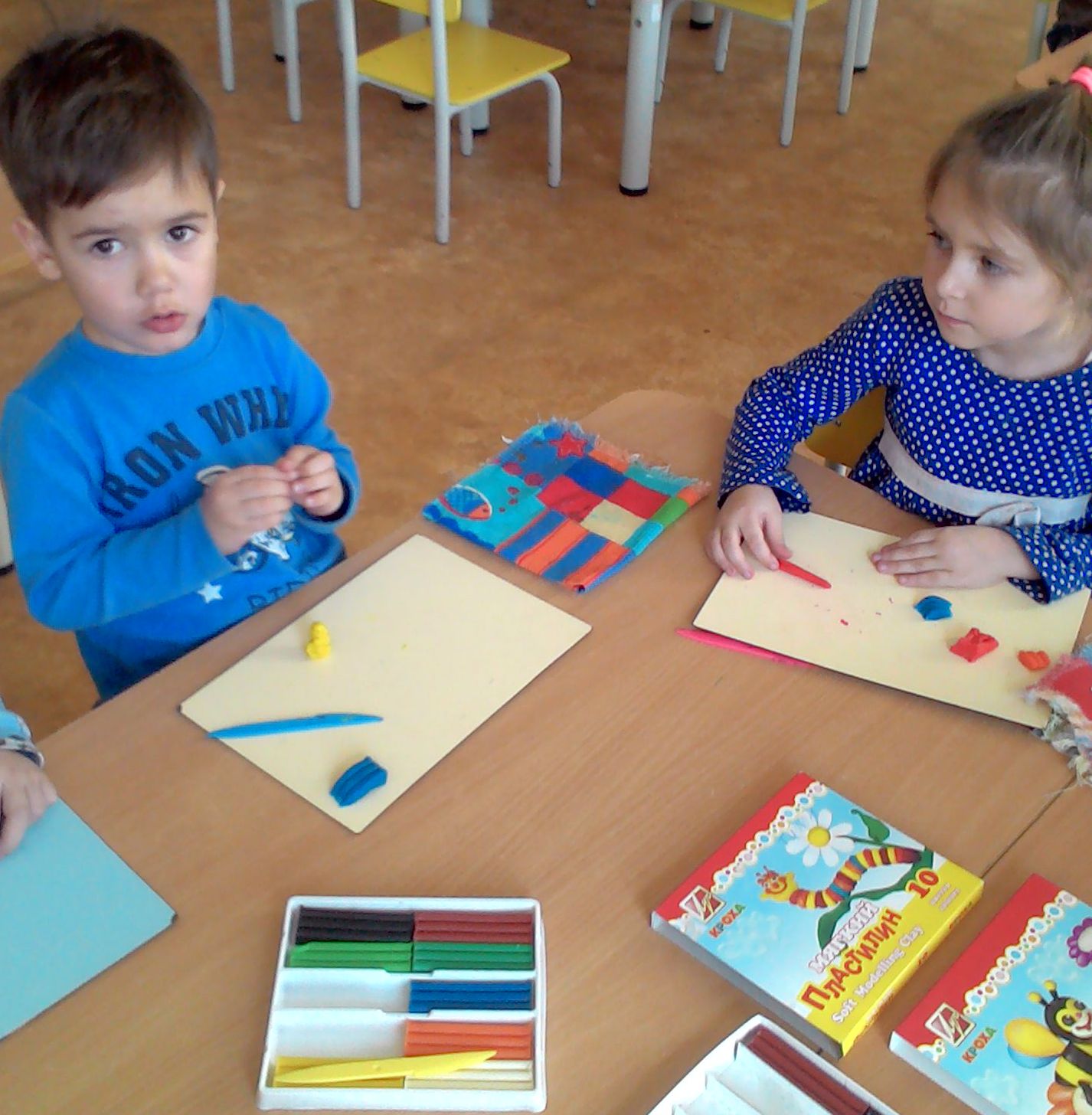 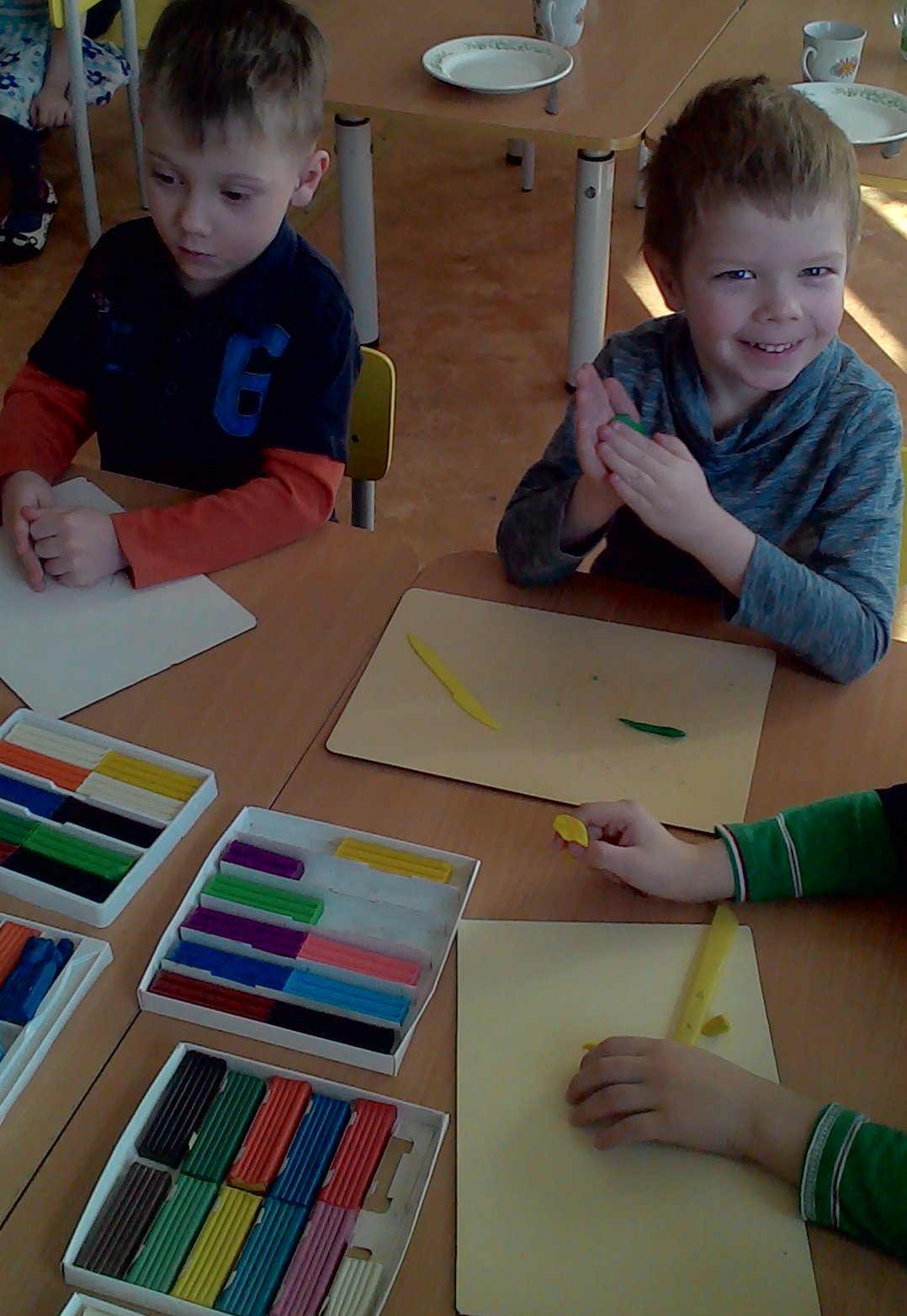 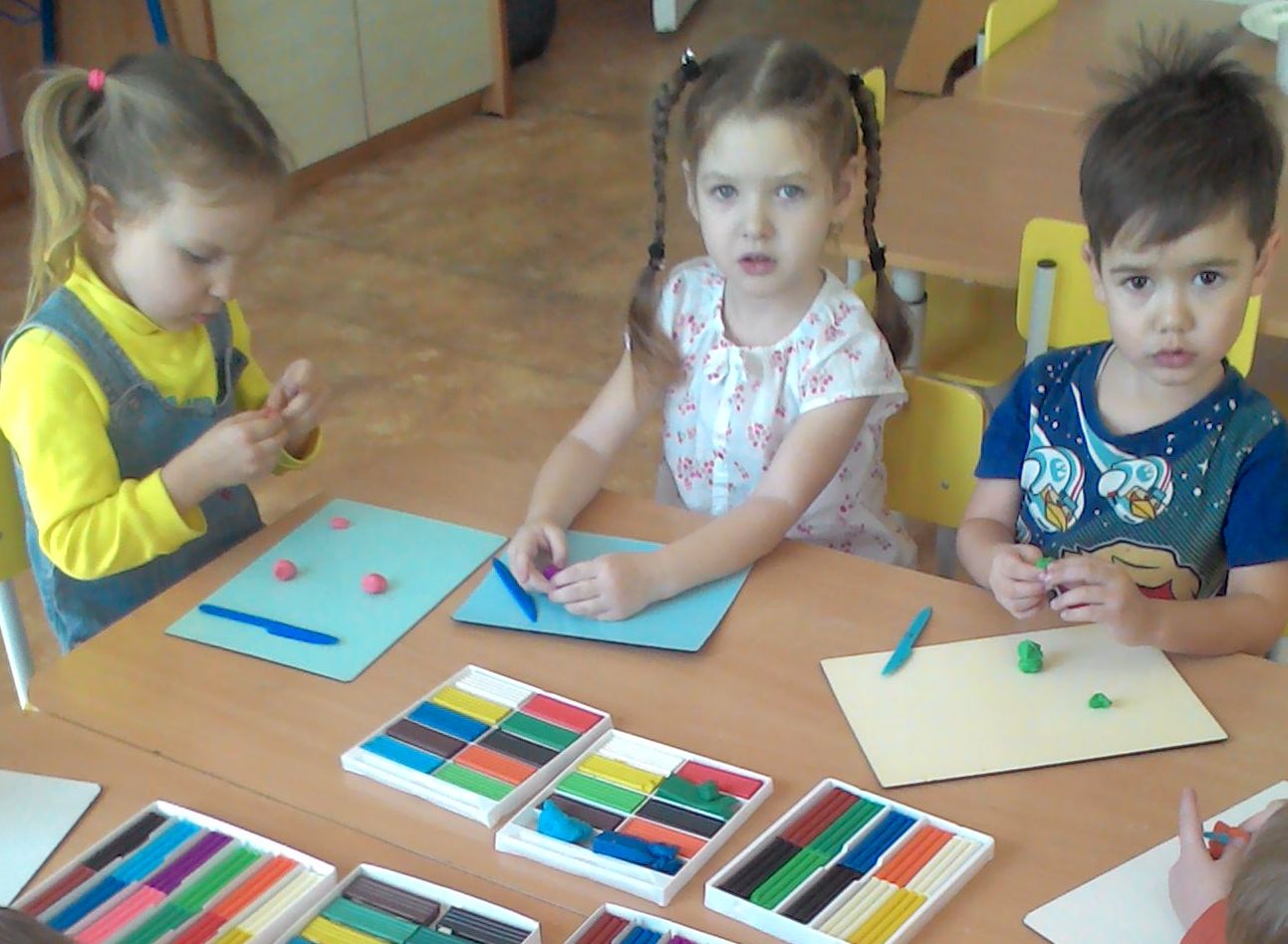 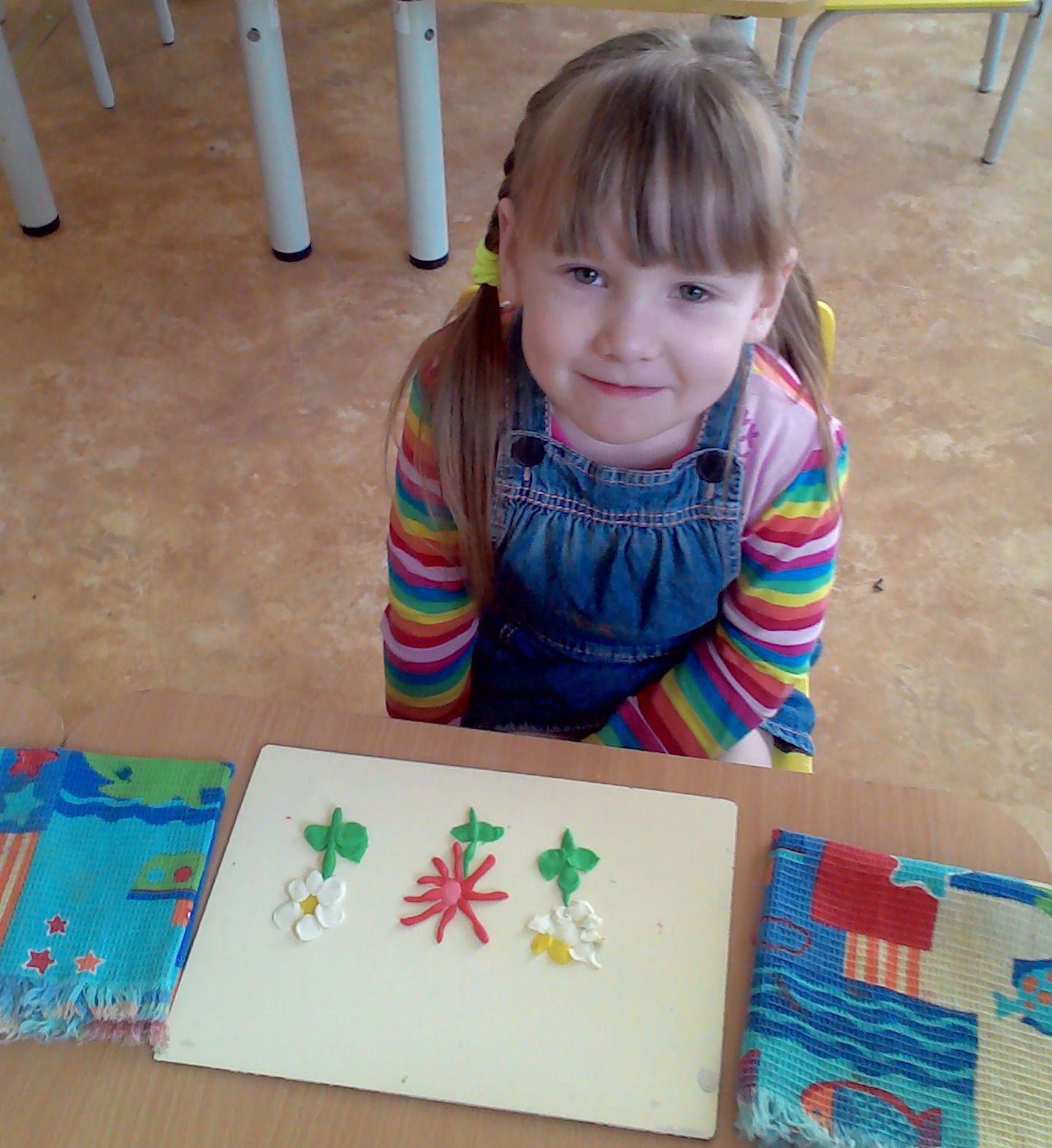 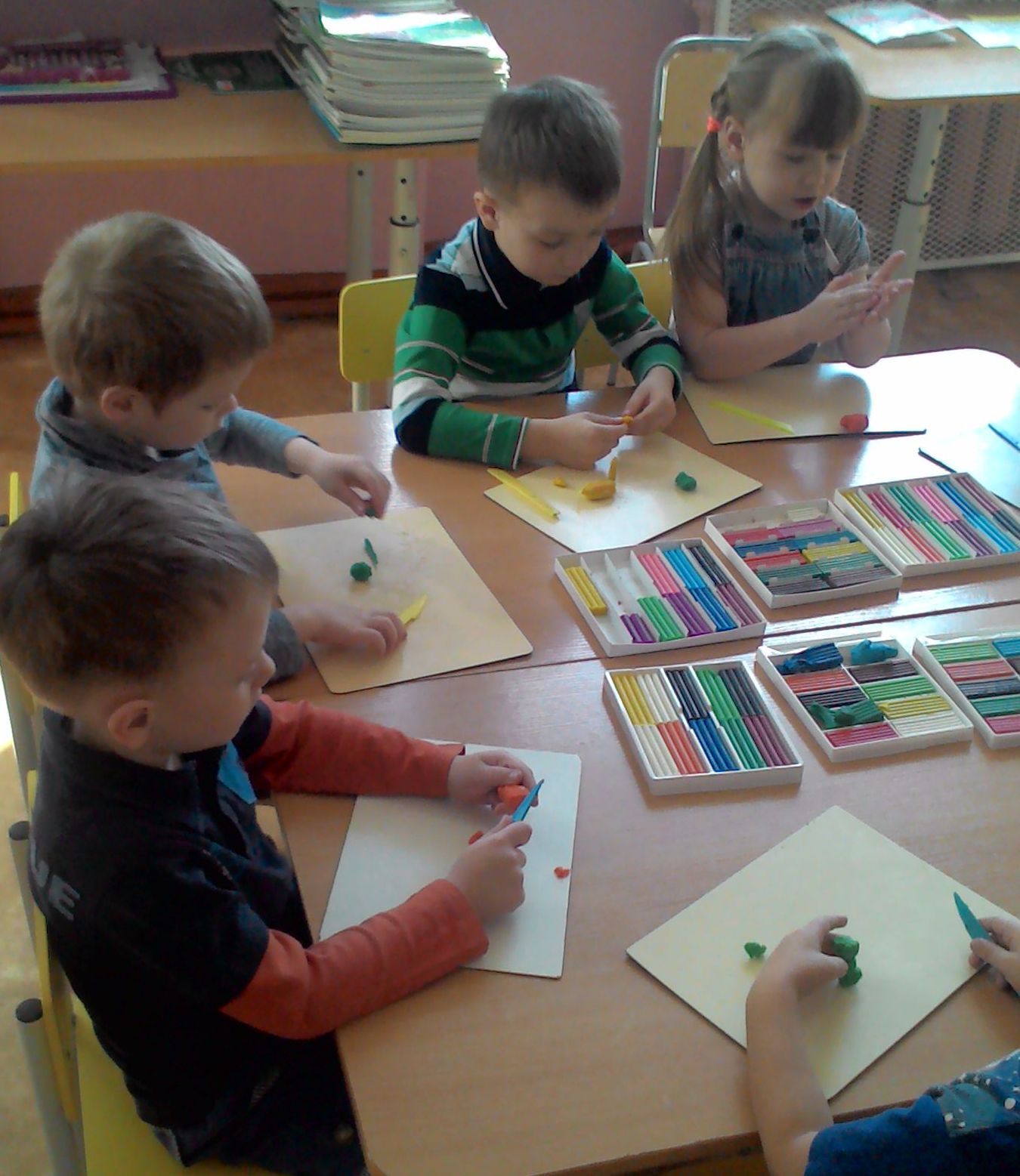 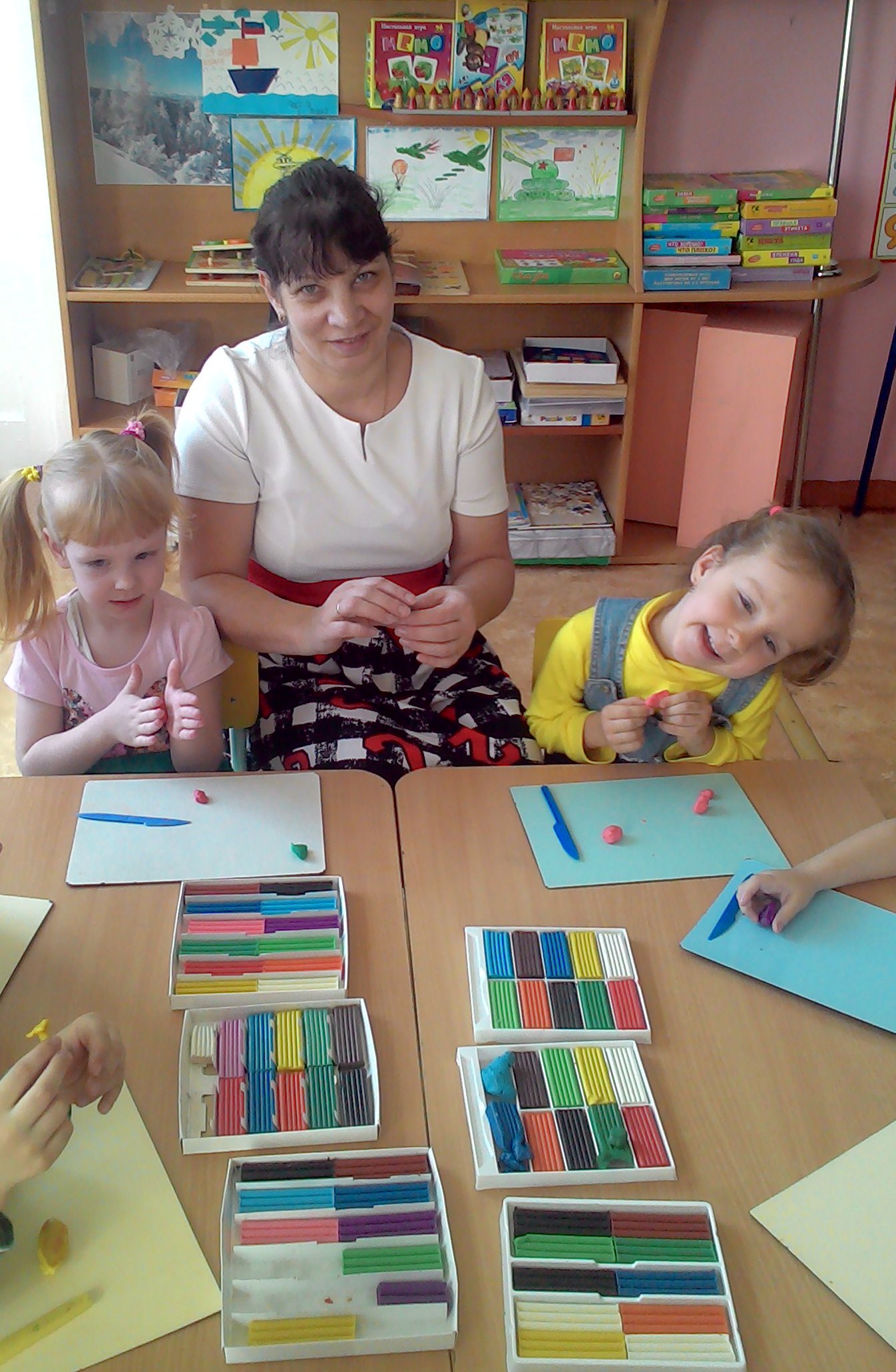 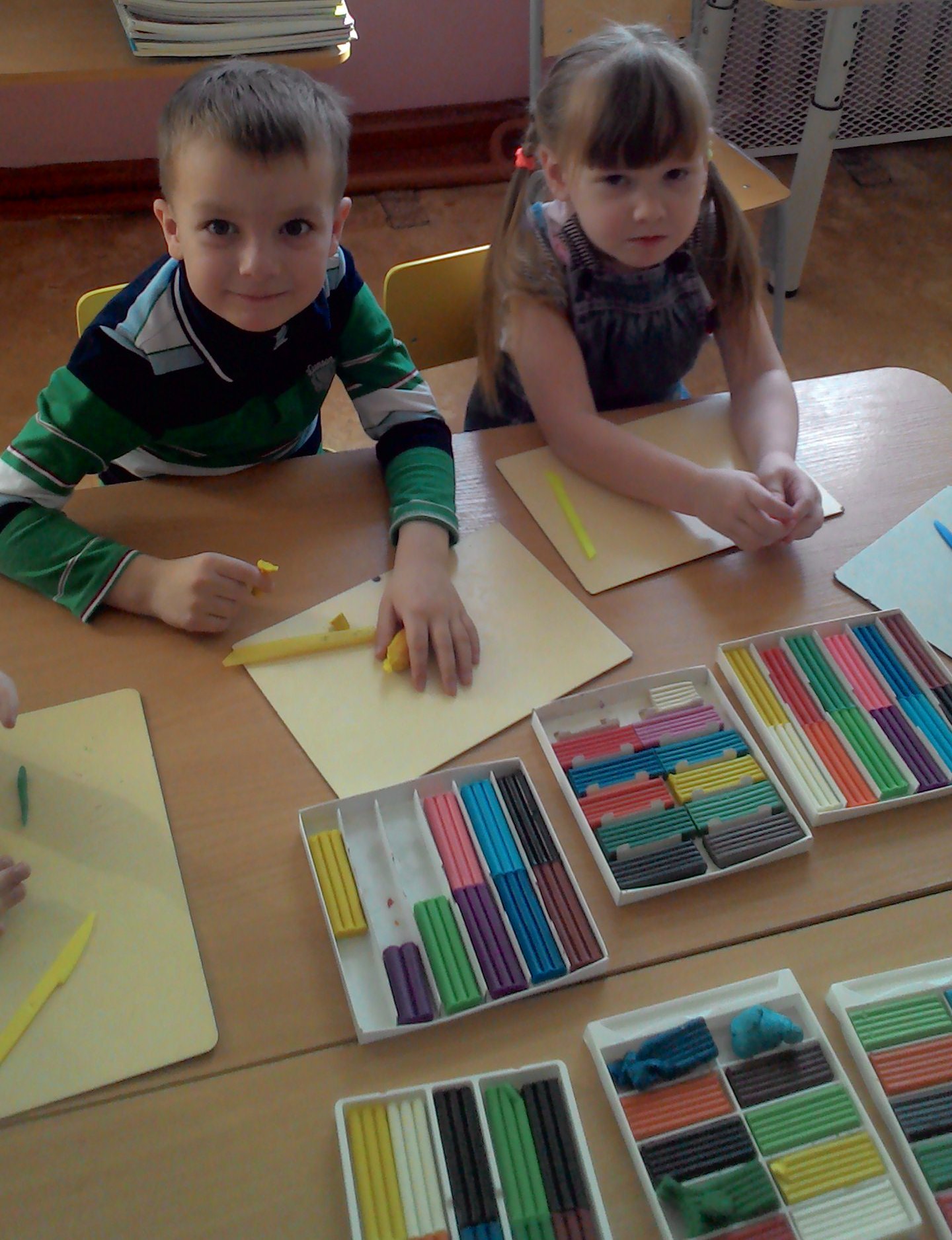 Пластилинография – это универсальный метод развития эстетического вкуса, мелкой моторики пальцев,  творческих способностей  дошкольников любого возраста.
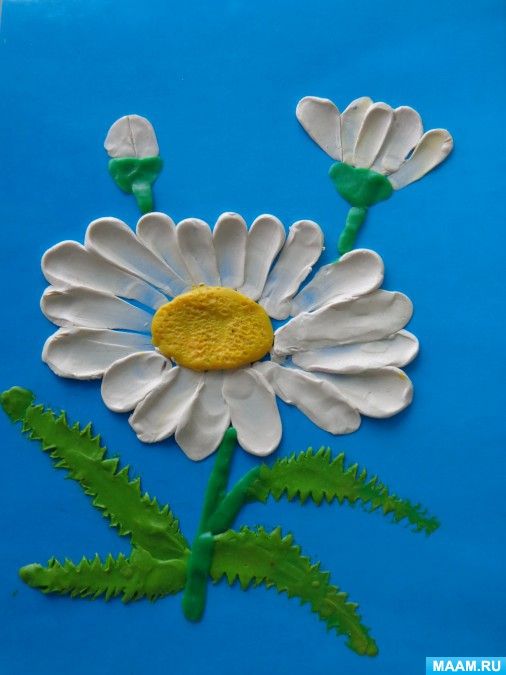 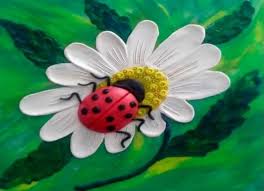 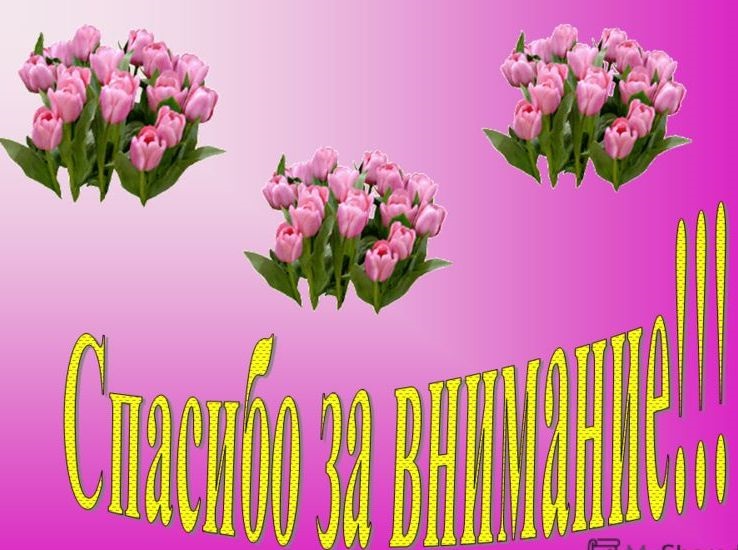